Modular Design, Functional Programming, & Higher Order Functions
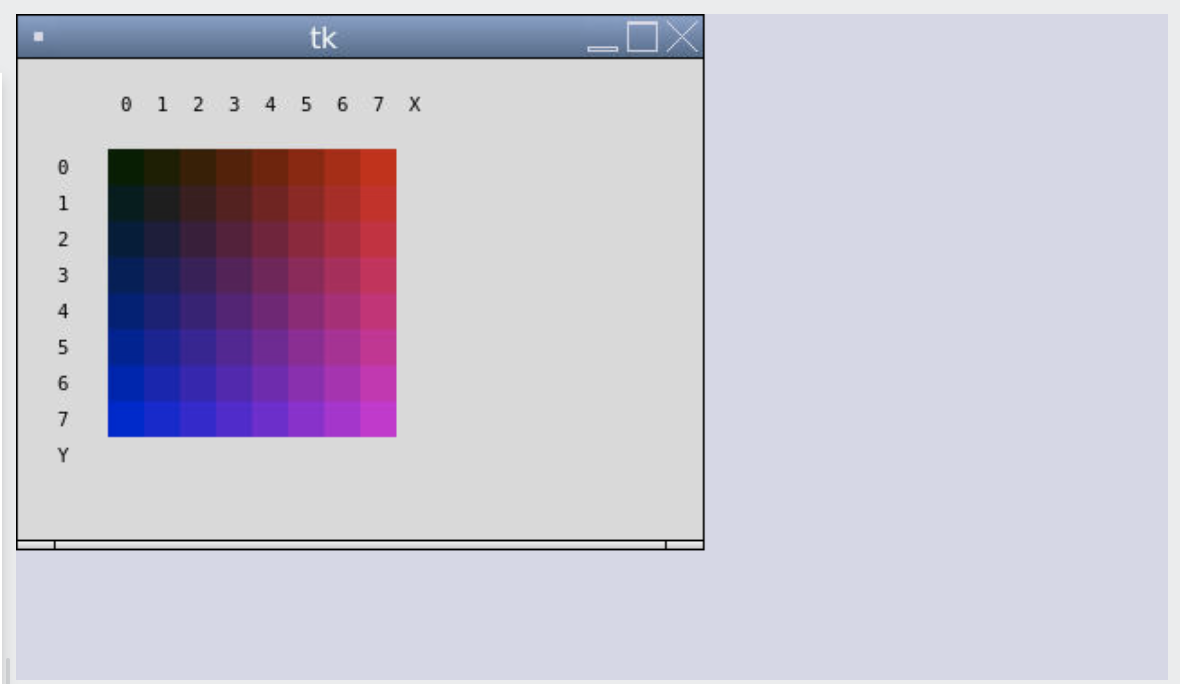 Icon Project
Icon Design
icon.py
display_frame.py
Icon      Pixel      Color

Defines classes for icon + parts
DisplayFrame

Defines class for displaying icon on canvas
main.py
Creates an Icon and displays in DisplayFrame.
An OOP Icon
Goal: Use OOP to represent an Icon with pixels at a particular location with a particular color.
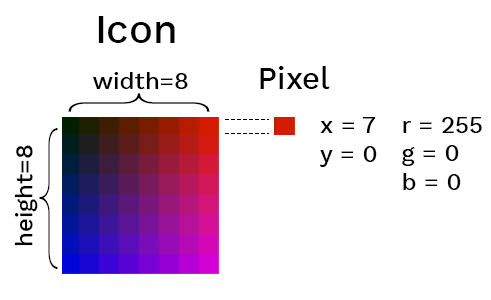 The Color Class
class Color:
    def __init__(self, r, g, b):
        self.r = r
        self.g = g
        self.b = b

    def __repr__(self):
        return f"Color({self.r},{self.g},{self.b})"

    def __str__(self):
        return f "{self.r},{self.g},{self.b}"

    def to_hex(self):
        return f"#{self.r:02x}{self.g:02x}{self.b:02x}"
red = Color(255, 0, 0)
print(red.to_hex())
The Pixel Class
class Pixel:
    def __init__(self, x, y, r, g, b):
        self.x = x
        self.y = y
        self.color = Color(r, g, b)

    def __repr__(self):
        return f"Pixel({self.x},{self.y},{self.color})"
pixel = Pixel(0, 7, 255, 0, 0)
print(pixel.color.to_hex())
The Icon Class
class Icon:
    def __init__(self, width, height, pixels=None):
        self.width = width
        self.height = height
        self.pixels = pixels
        if not self.pixels:
            self.pixels = [ Pixel(x, y, 0, 0, 0)
                for x in range(width) for y in range(height)]

    def __repr__(self):
        pixels = ",".join([repr(pixel) for pixel in self.pixels])
        return f"Icon({self.width}, {self.height}, [{pixels}])"
icon = Icon(2, 2, [Pixel(0, 0, 255, 0, 0),
    Pixel(0, 1, 255, 50, 0),
    Pixel(1, 0, 255, 100, 0),
    Pixel(1, 1, 255, 150, 0)])

for pixel in icon.pixels:
    pixel.color.g += 50
The DisplayFrame Class
from tkinter import Canvas, Frame, BOTH, font

class DisplayFrame(Frame):

    def __init__(self):
        super().__init__()
        self.pack(fill=BOTH, expand=1)
        self.canvas = Canvas(self)
        self.canvas.pack(fill=BOTH, expand=1)

    def draw_icon(self, icon):
        x_offset = 50
        y_offset = 50
        pixel_size = 20

        for pixel in icon.pixels:
            top_left_x = x_offset + pixel.x * pixel_size
            top_left_y = y_offset + pixel.y * pixel_size
            self.canvas.create_rectangle(
                top_left_x,
                top_left_y,
                top_left_x + pixel_size,
                top_left_y + pixel_size,
                outline="",
                fill=pixel.color.to_hex())
The main module
from tkinter import Tk

from icon import Icon, Pixel, Color
from display_frame import DisplayFrame

# Initialize the Tkinter frame and canvas
root = Tk()

# Create an icon
icon = Icon(2, 2, [Pixel(0, 0, 255, 0, 0),
                   Pixel(0, 1, 255, 50, 0),
                   Pixel(1, 0, 255, 100, 0),
                   Pixel(1, 1, 255, 150, 0)])

# Draw the icon
display = DisplayFrame()
display.draw_icon(icon)

# Run Tkinter loop
root.mainloop()
Visit the Repl.it demo to see all the classes used with the Python tkinter package for graphics rendering.
Side effects
[Speaker Notes: Should this move up with functions?]
Side effects
A side effect is when something happens as a result of calling a function besides just returning a value.
The most common side effect is logging to the console, via the built-in print() function.
print(-2)
A similar side effect is writing to a file:
f = open('songs.txt', 'w')
f.write("Dancing On My Own, Robyn")
f.close()
Side effects vs. Return values
def square_num1(number):
    return pow(number, 2)
def square_num2(number):
    print(number ** 2)
Which one has a side effect?
The second function has a side effect, because it prints to the console.

What data type do they each return?
The first function returns a number, the second one returns None.
Pure functions
Pure vs. non-pure functions
In programming, we can talk about pure vs. non-pure functions
Pure function – no side effects
Non-pure function – has side effects
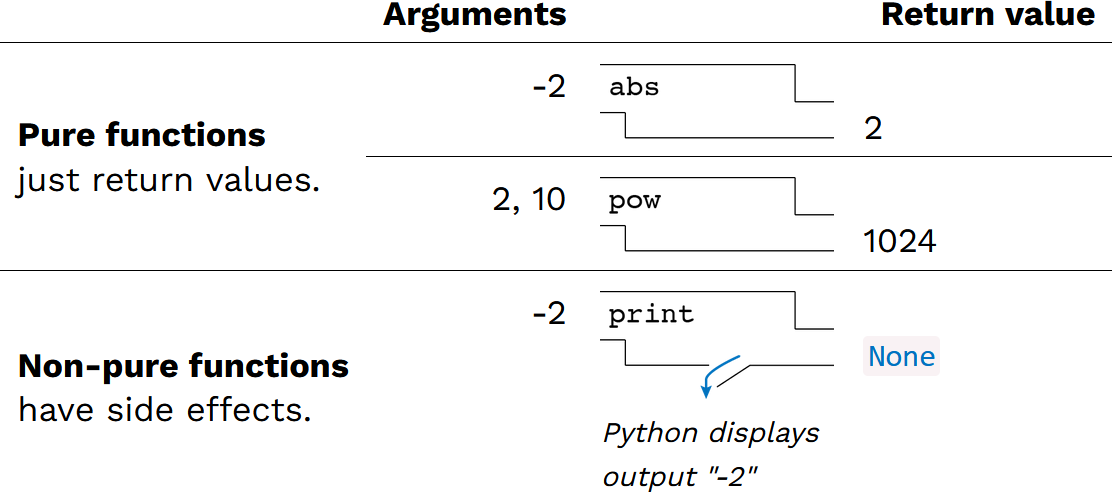 Benefits of pure functions
Pure functions provide several benefits
The output of a function is only dependent on its input and is repeatable
same input always means the same output
can't influence or be influenced by external "state"
This is great for math and mathematical proofs
Functions can be tested and verified independent of one another which makes testing easier
Code is easier to parallelize – since it doesn't depend on anything else or affect anything else, it can be run in isolation
Functional Programming
Functional Programming
"Functional programming" is a paradigm that strives to achieve all the benefits of using pure functions in the execution of code.
The chief characteristics of functional programming are:
Programs are more declarative instead of imperative
Functions as first-class objects & higher-order functions
Limited or no side-effects
Immutability of objects
Recursion for control flow
While many (or even most) modern languages support the functional programming paradigm, there are many languages where this it the core programming style
e.g. Haskell, Erlang, Clojure, Common Lisp, and Scala
Why functional programming?
Can be much easier to test and validate
Code is often simpler and more modular
Code written in a functional programming (FP) style is easier to parallelize
FP style is heavily used in the machine learning and big data fields
Many modern development frameworks are written in a functional style
Functional programming downsides
More mathematically based and the vocabulary can be intimidating
Programs can sometimes be harder to read and understand
Can potentially require more time and/or memory space to execute
Can't be used everywhere (database connections, servers, etc.)
You really need to understand recursion
Characteristics of Functional programming
Let's look at some of the characteristics of functional programming.
We've already seen some of them in this class
Functions as first-order objects
Side effects  and  pure vs. impure functions (today)
The new topics include:
Declarative vs imperative programming (today)
Higher-order functions (today and next time)
Function composition (next time)
Immutability of objects (soon)
Recursion (after the midterm)
Declarative vs. Imperative programming
Declarative programming
In imperative languages:
A "program" is a description of computational processes
The interpreter carries out execution/evaluation rules 

In declarative languages:
A "program" is a description of the desired result
The interpreter figures out how to generate the result
Domain-specific languages
Many declarative languages are domain-specific: they are designed to tackle problems in a particular domain, instead of being general purpose multi-domain programming languages.
Display an image – Declarative vs. Imperative
Python
HTML
from byuimage import Image

print("Hello")
img = Image("profile.jpg")
img.show()
<html>
<p>Hello</p>
<img src="profile.jpg">
<html>
The imperative language (Python) tells the computer what to do at each step to print a message and display an image.
Import the image library, print the message, load the image, display it
The declarative language (HTML) just tells that compute that it wants the message displayed and then an image.  The language worries about how that is done.
Higher-order Functions
What are higher-order functions?
A function that either:
Takes another function as an argument
Returns a function as its result 
All other functions are considered first-order functions.
Generalizing over computational processes
The common structure among functions may be a computational process, not just a number
Functions as arguments
def cube(k):
    return k ** 3

def summation(n, term):
    """Sum the first N terms of a sequence. TERM is a function
       that takes a single argument and returns a result.
    >>> summation(5, cube)
    225
    """
    total = 0
    k = 1
    while k <= n:
        total = total + term(k)
        k = k + 1
    return total
Functions as return values
Locally defined functions
Functions defined within other function bodies are bound to names in a local frame.
def make_adder(n):
    """Return a function that takes one argument k
       and returns k + n.
    >>> add_three = make_adder(3)
    >>> add_three(4)
    7
    """
    def adder(k):
        return k + n
    return adder
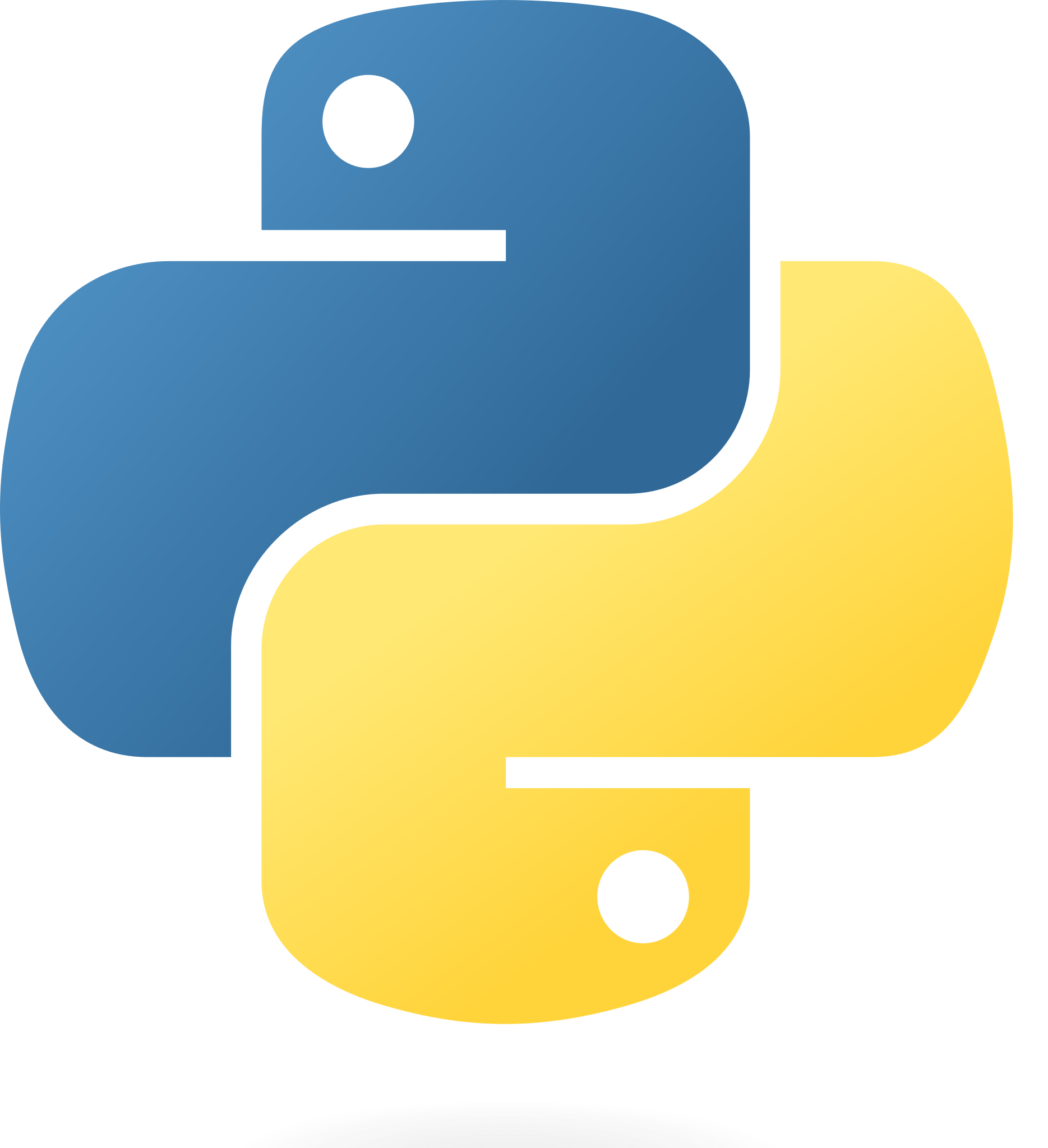 View in PythonTutor
Call expressions as operator expressions
3
make_adder(1)(      2      )
Operator
Operand
func adder(k)
make_adder(1)
2
1
make_adder(n)

    def adder(k): 
        return k + n
    return adder
func make_adder…
func adder(k)
Function composition
Function composition
Functional composition is the process of combining simpler, pure functions into a more complex function.
The results of the first function becomes the input to the second and the results of the last function is the result of the whole.
Mathematically this looks like result = f(g(x))
Functions can be combined as needed to do more complex tasks
It's easy to test the simple base functions and therefore verify that the complex task is performed correctly.
Example: Composer
def happy(text):
    return "☻" + text + "☻"

def sad(text):
    return "☹" + text + "☹"

def composer(f, g):
    def composed(x):
        return f(g(x))
    return composed

msg1 = composer(sad, happy)("CS 111!")
msg2 = composer(happy, sad)("CS 240!")
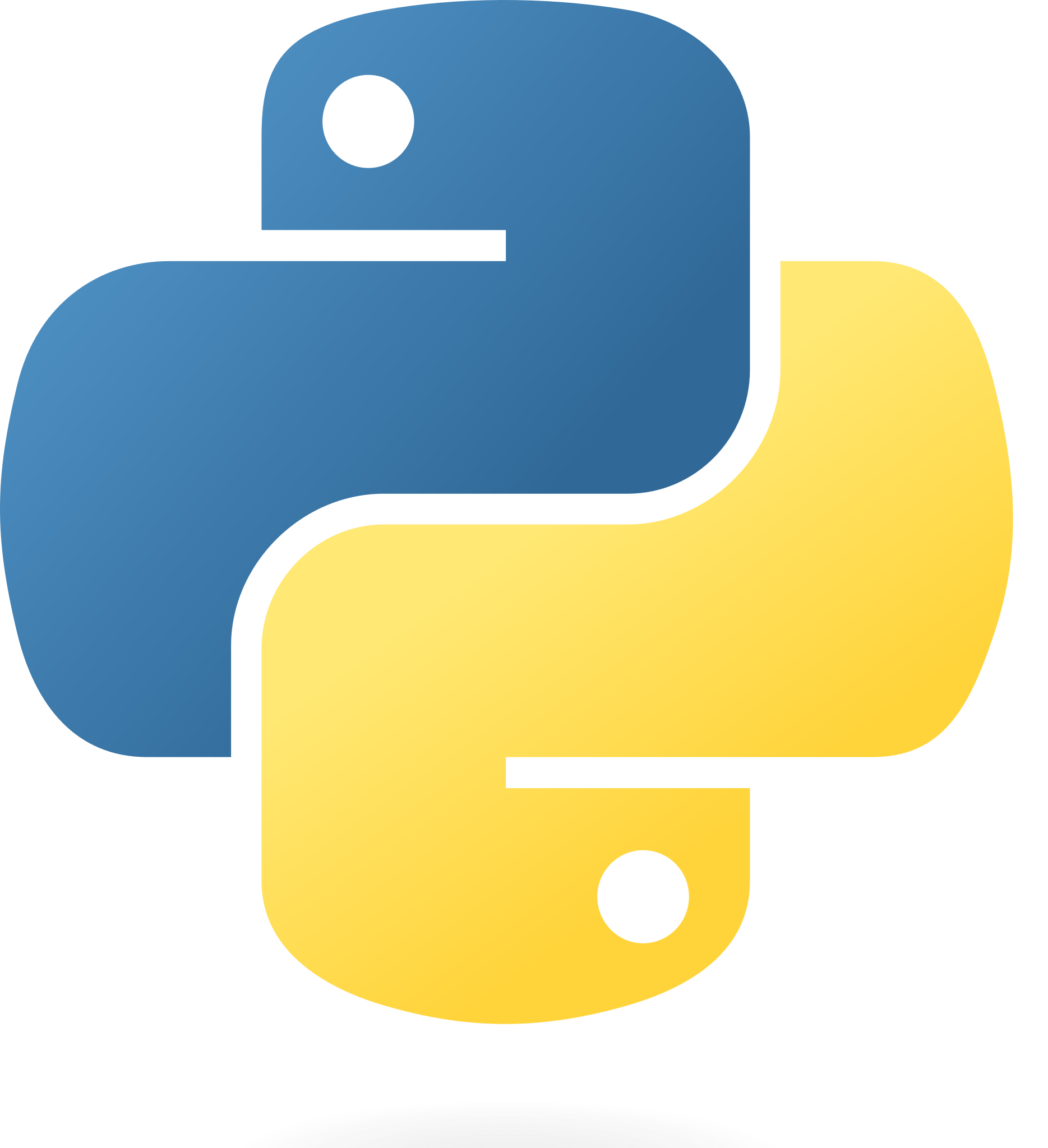 What do you think will happen?
View in PythonTutor
Example: Composer (part 2)
One of the composed functions could itself be an HOF...
def happy(text):
    return "☻" + text + "☻"

def make_texter(emoji):
    def texter(text):
        return emoji + text + emoji
    return texter

def composer(f, g):
    def composed(x):
        return f(g(x))
    return composed

composer(happy, make_texter("☃︎"))('snow day!')
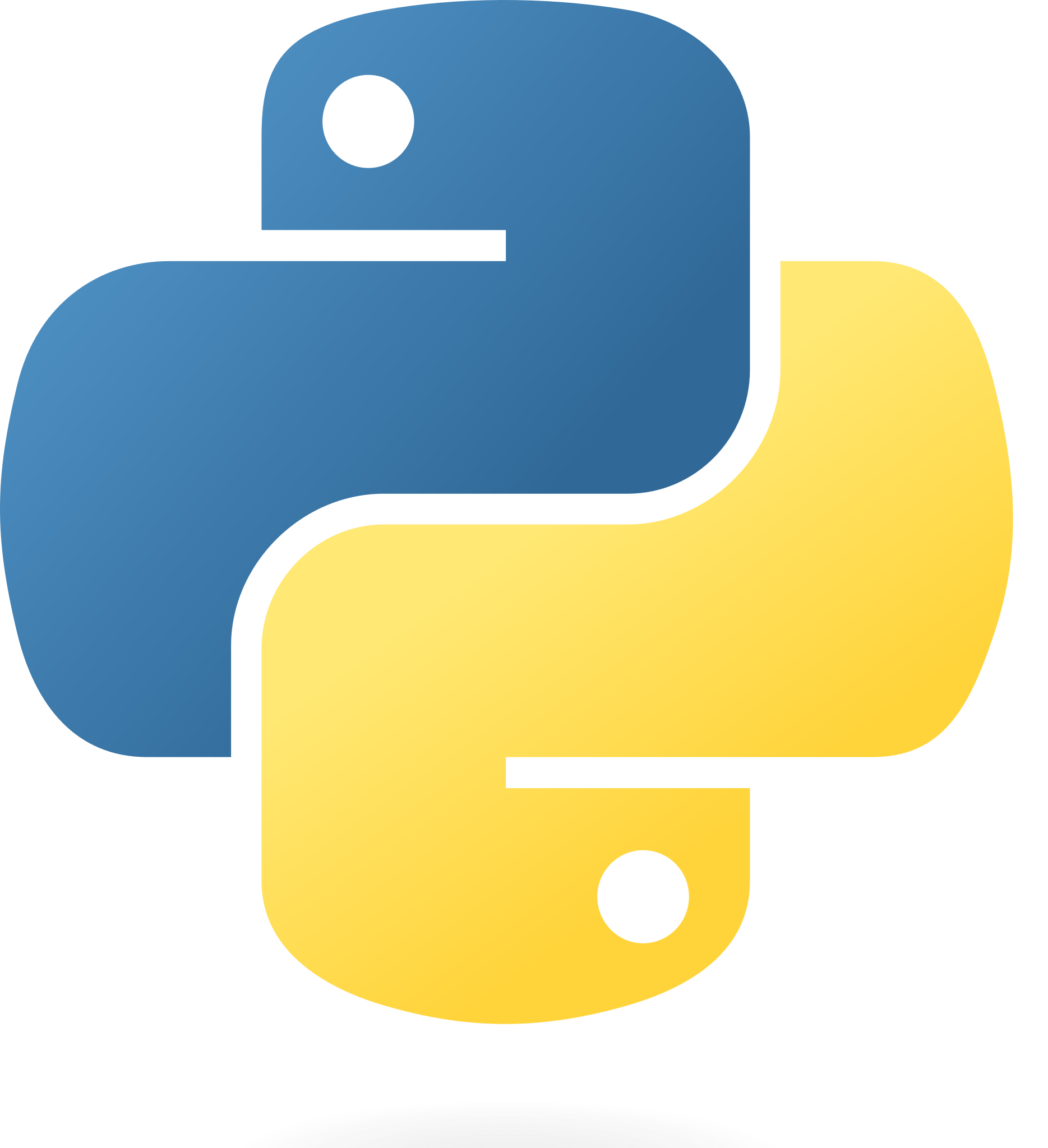 View in PythonTutor